Succes
Hajar, Firdaouss, Jorden en Mohamed
Wat is voor ons succes
Nasdaily
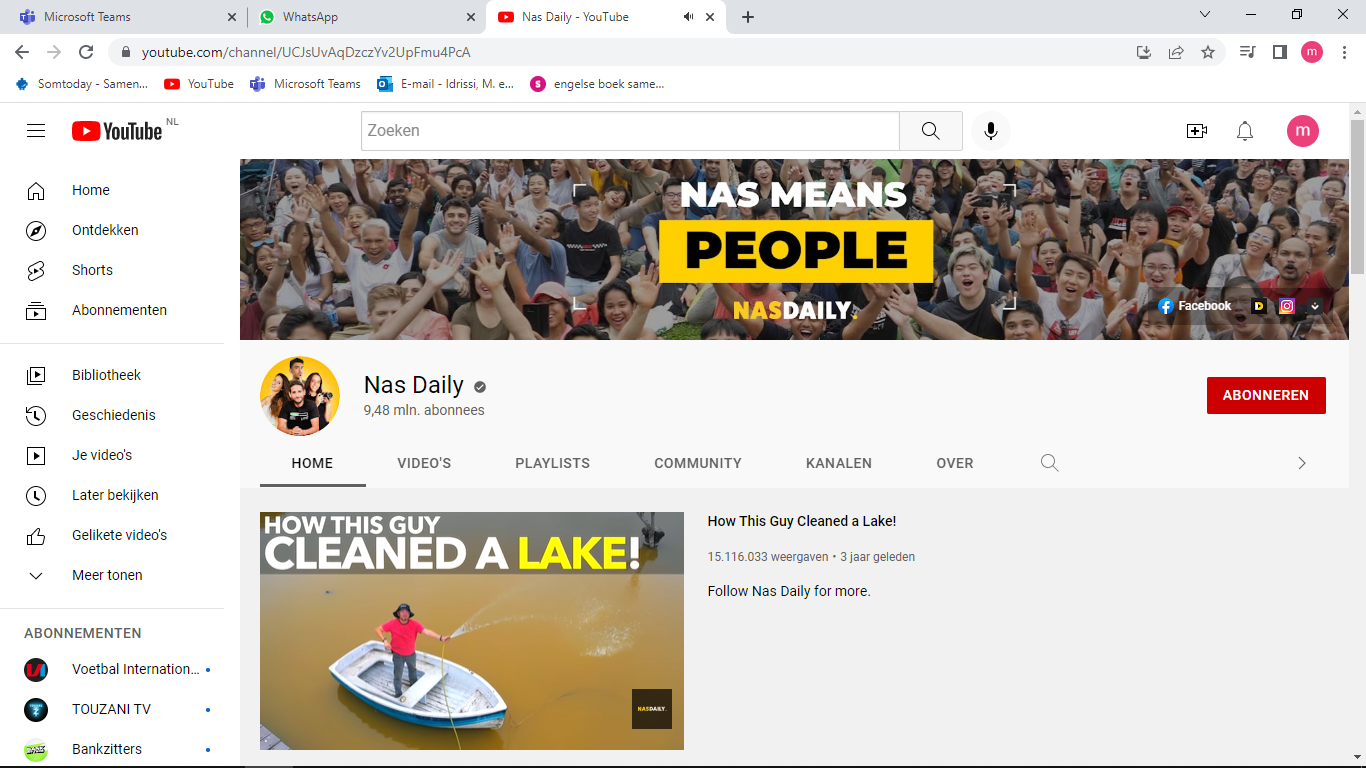 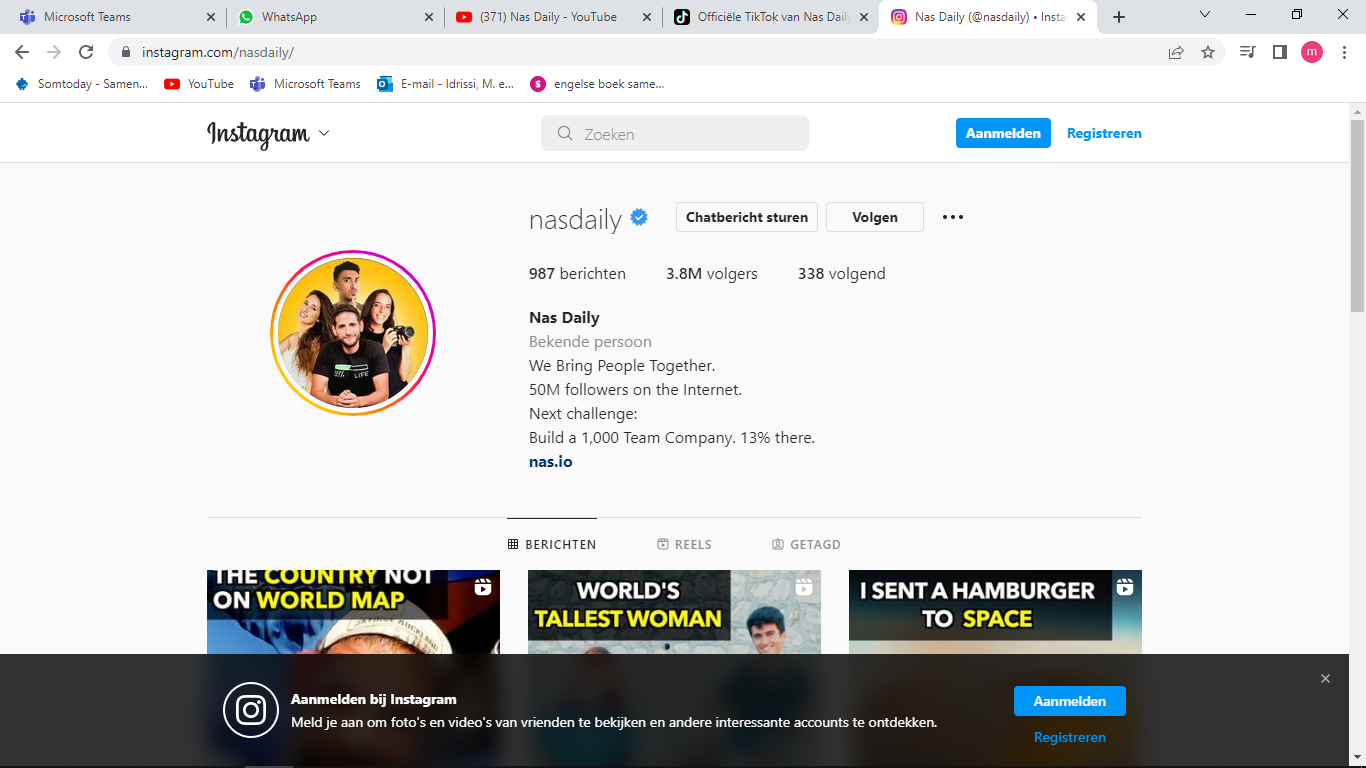 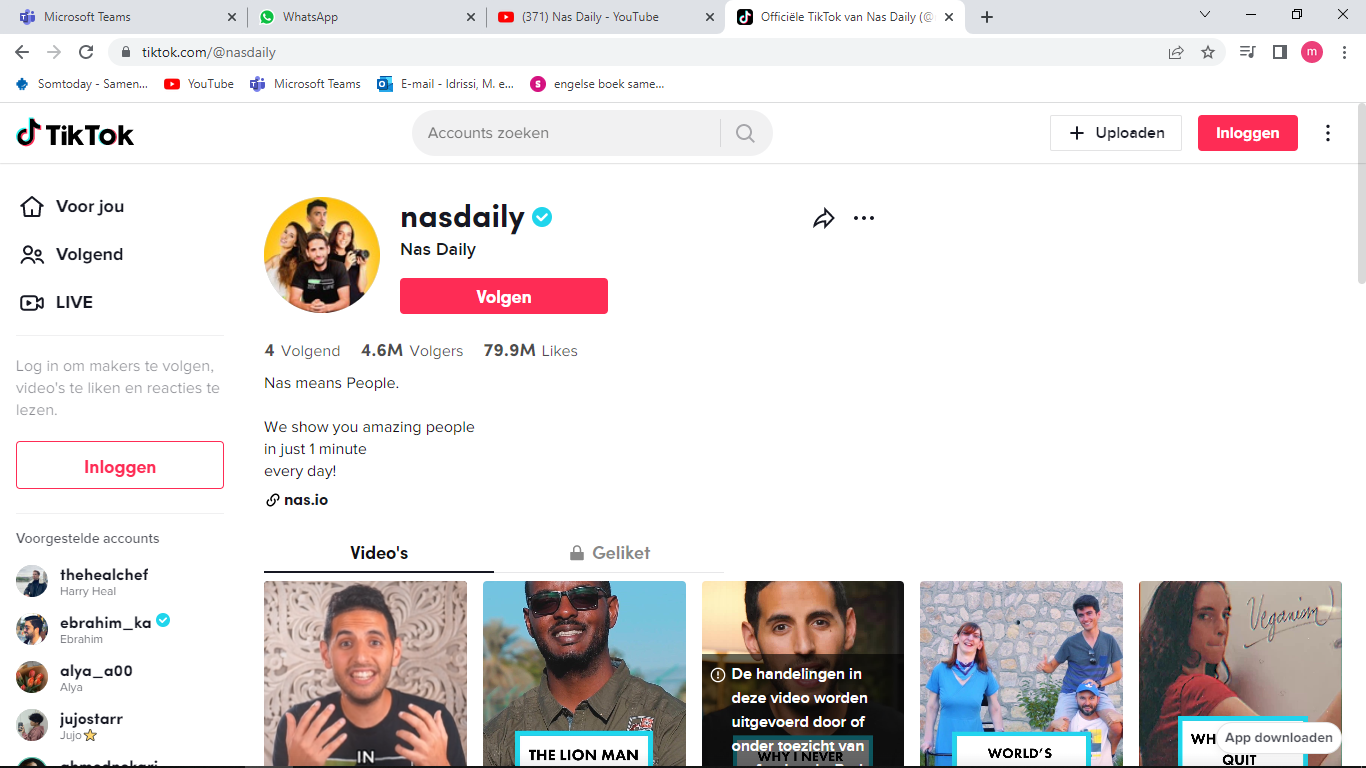 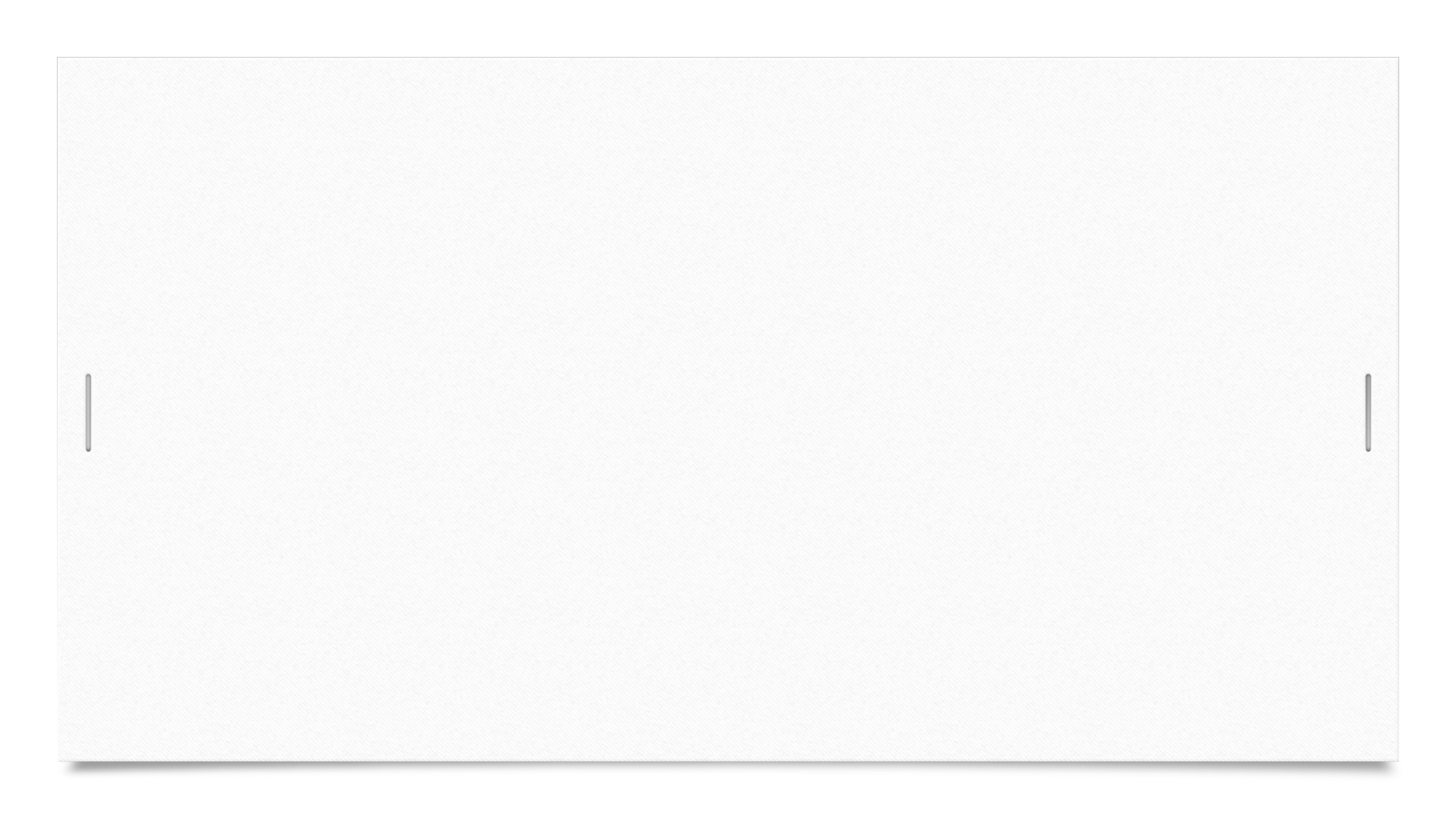 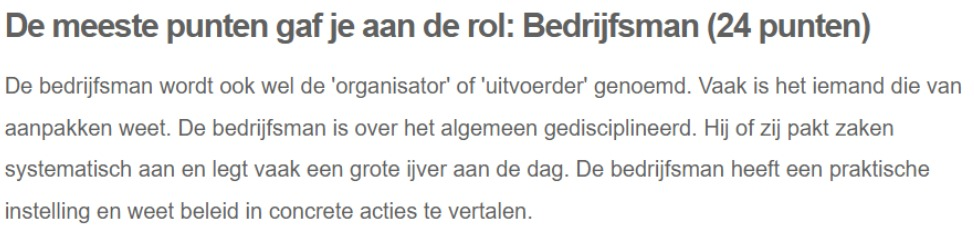 Jorden
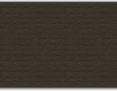 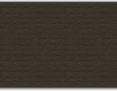 Belbin (groepsrollen)
16personalities (persoonlijke test)
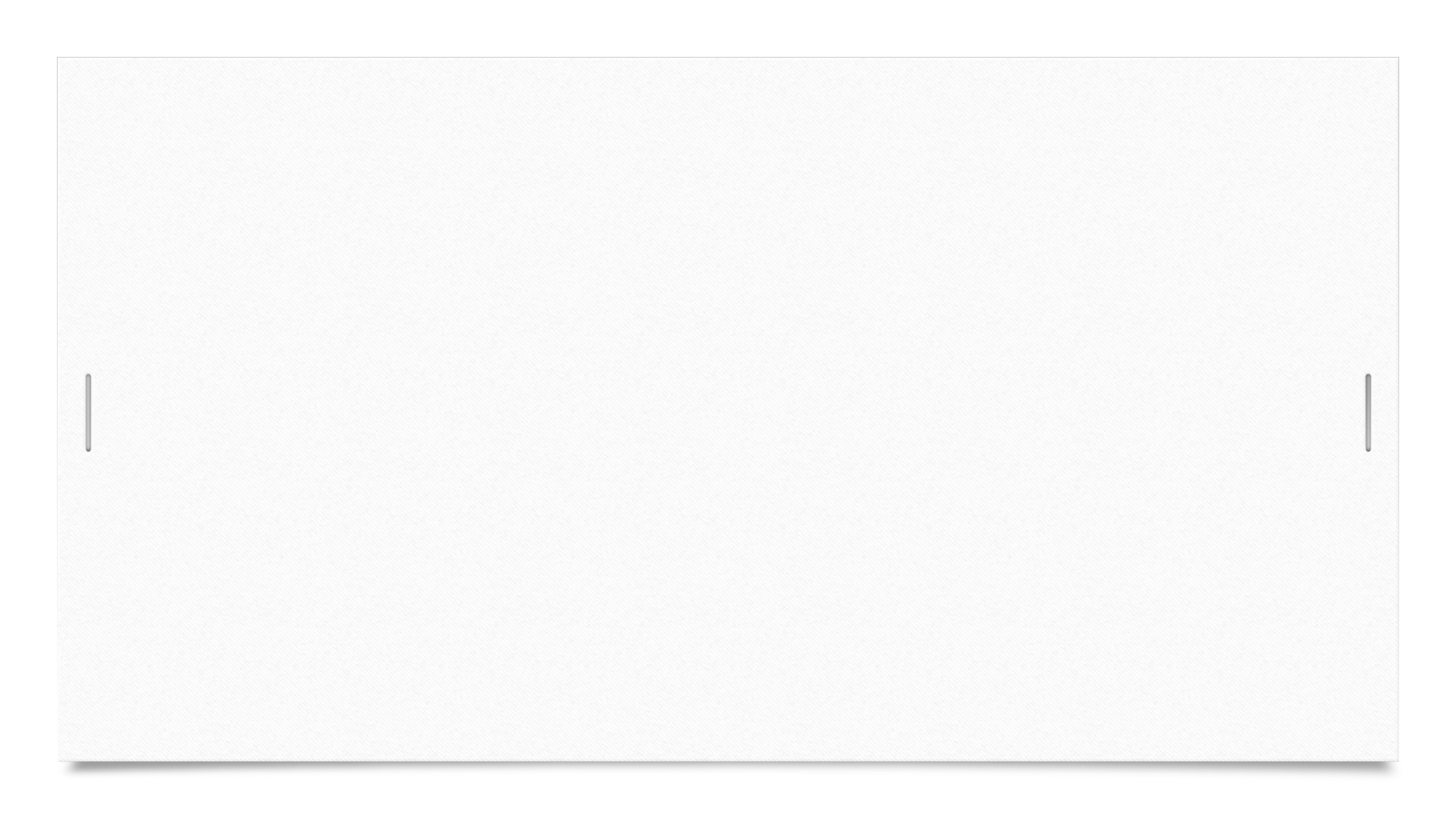 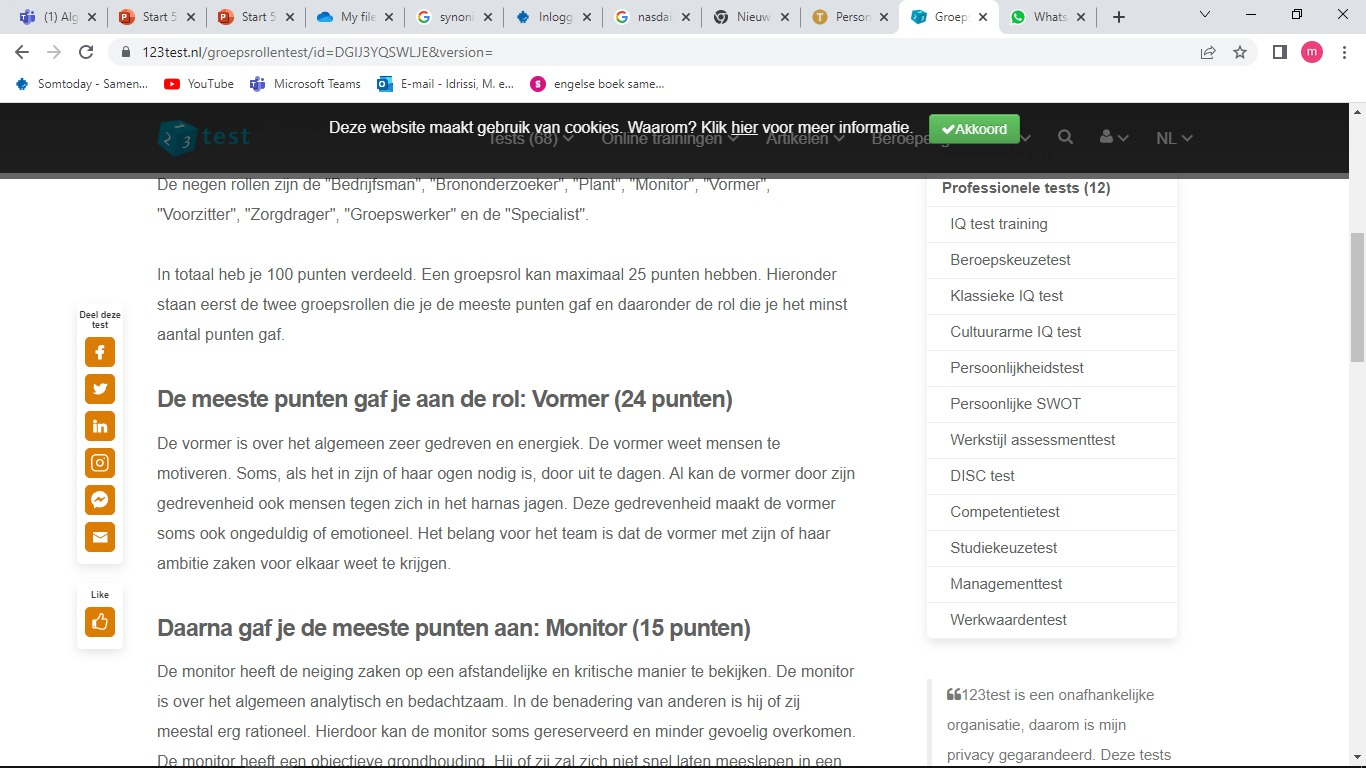 Mohamed
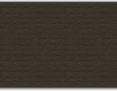 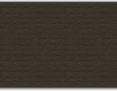 Belbin (groepsrollen)
16 personalities (persoonlijke test)
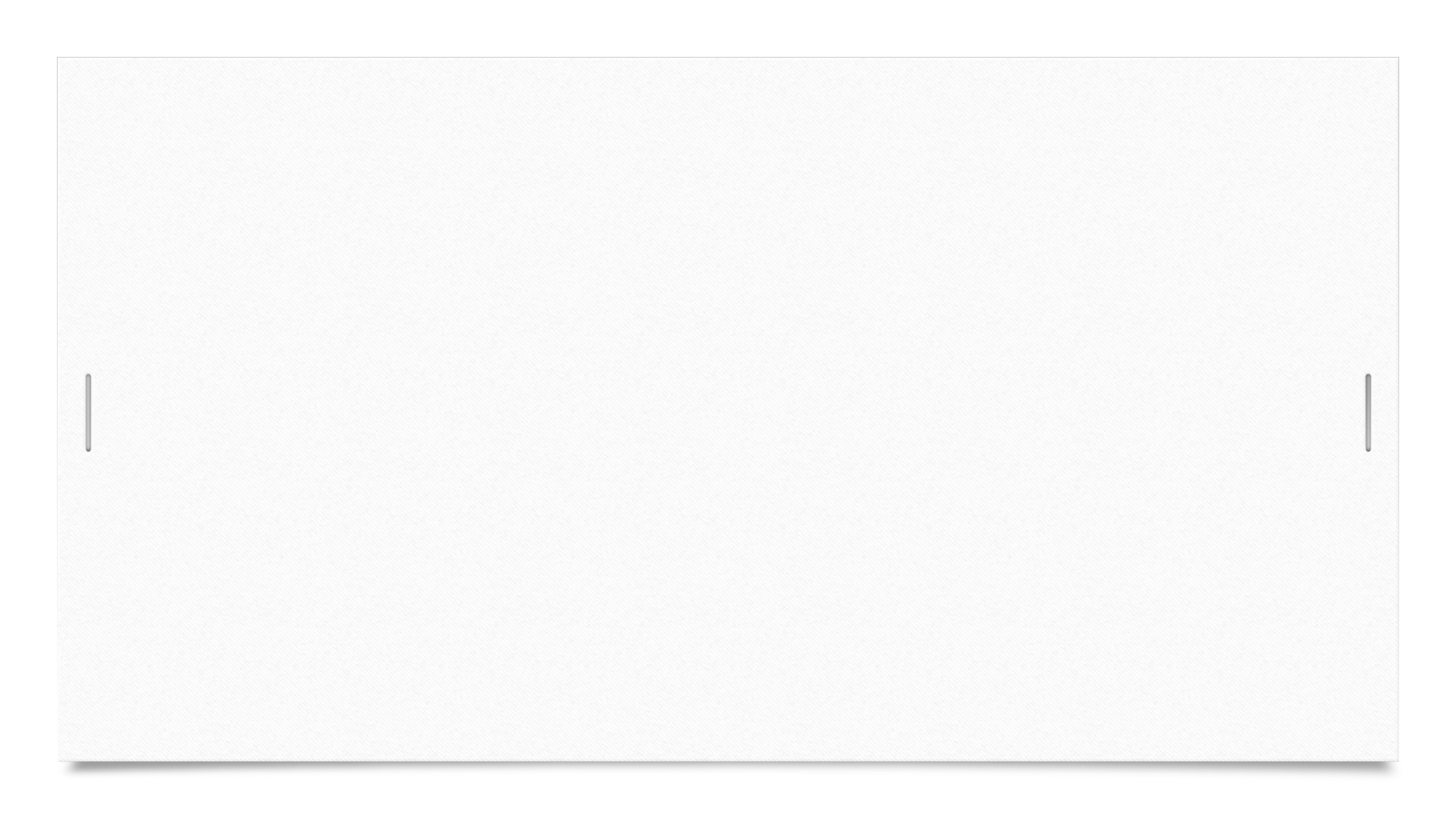 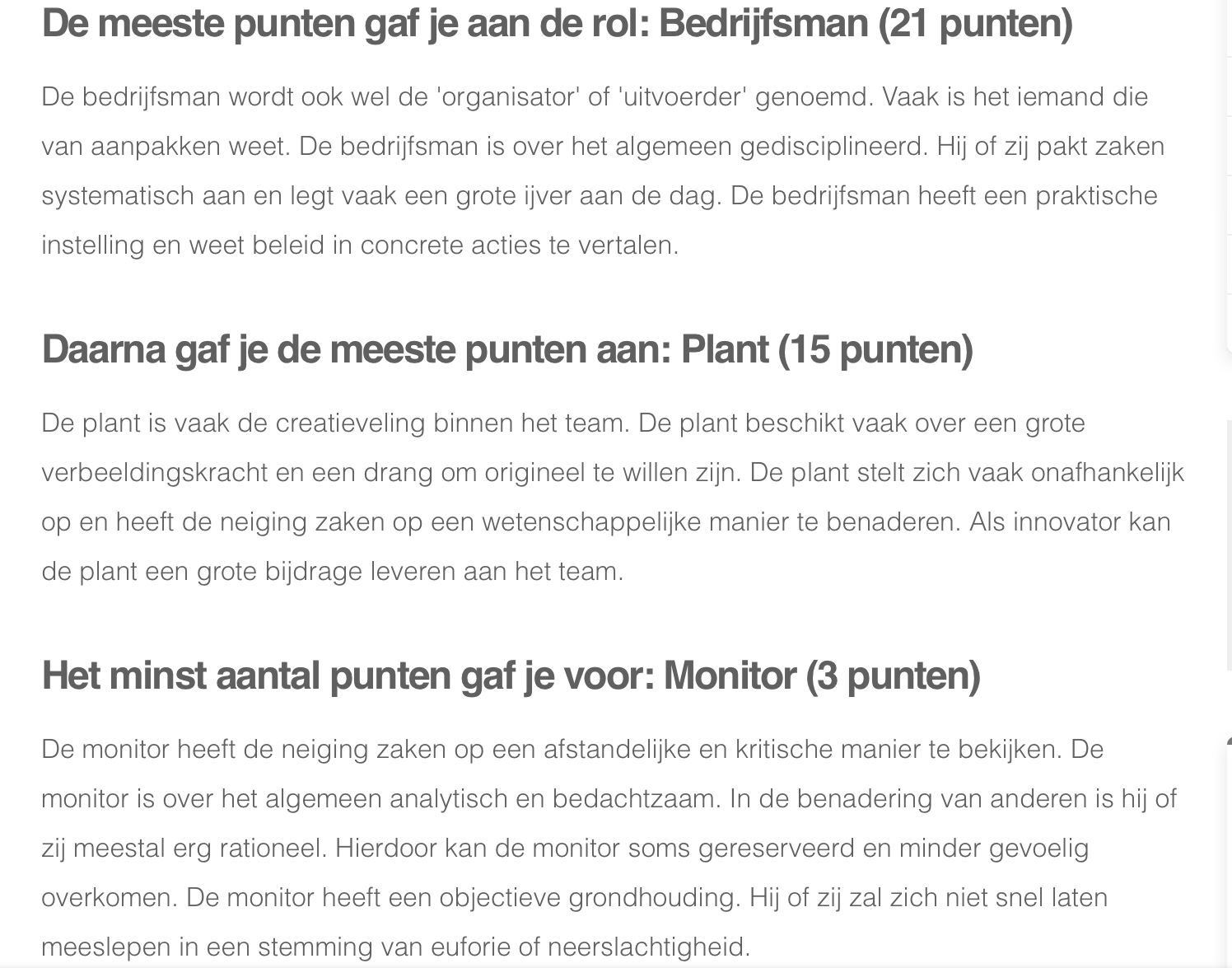 Hajar
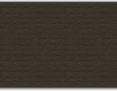 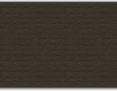 Belbin (groepsrollen)
16 personalities (persoonlijke test)
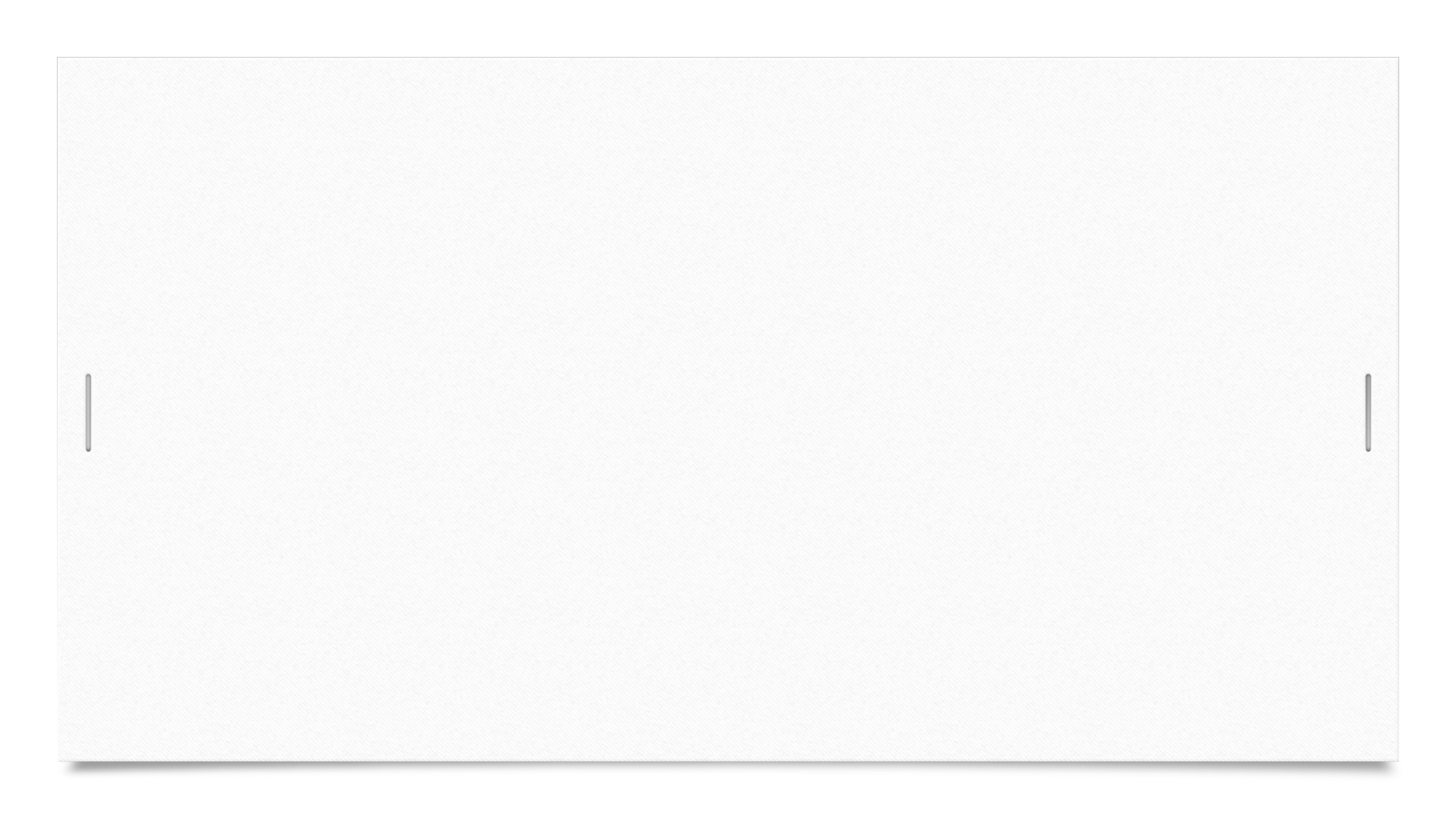 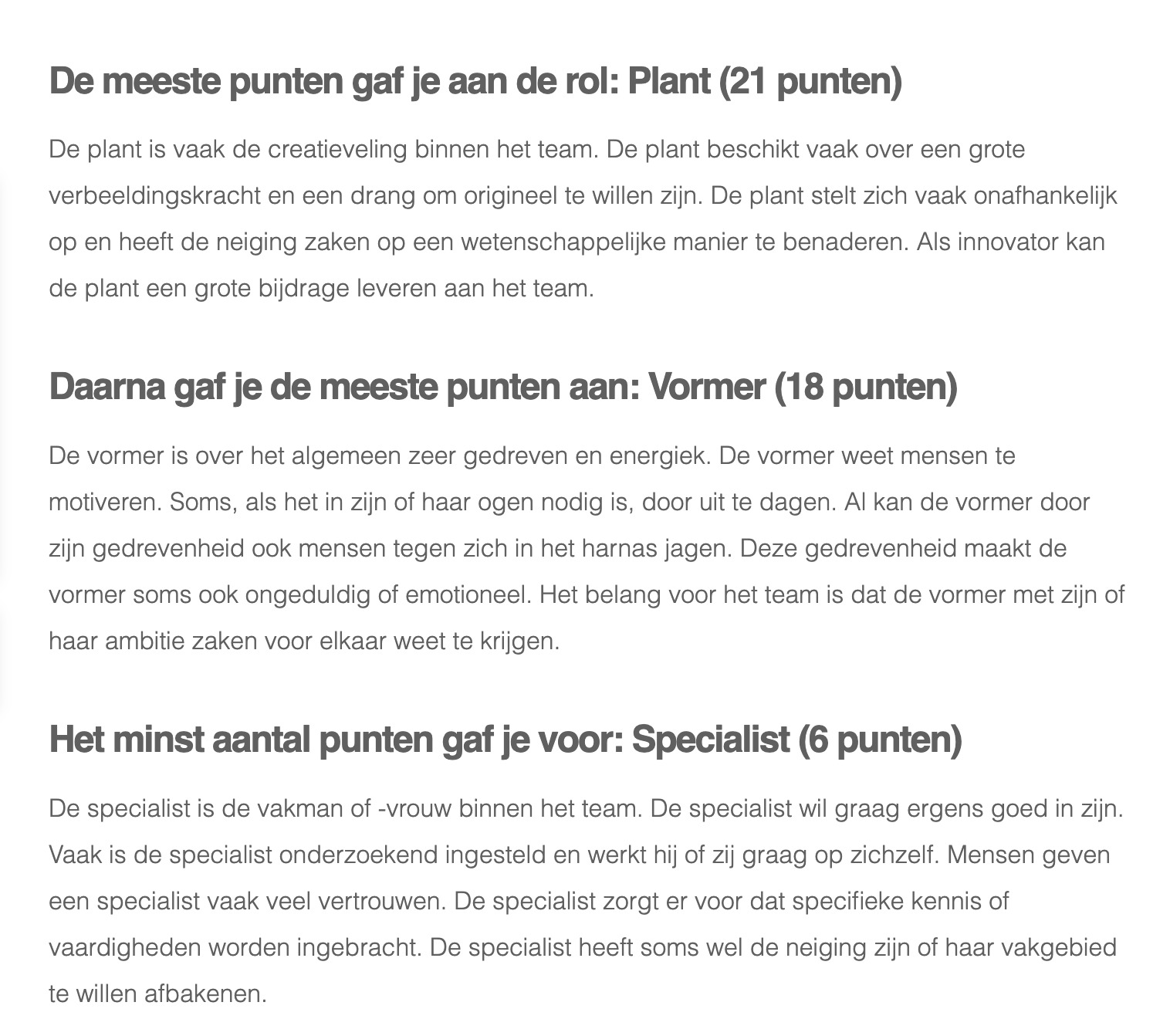 Firdaouss
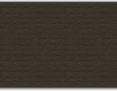 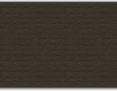 Belbin (groepsrollen)
16 personalities                          (persoonlijke test)